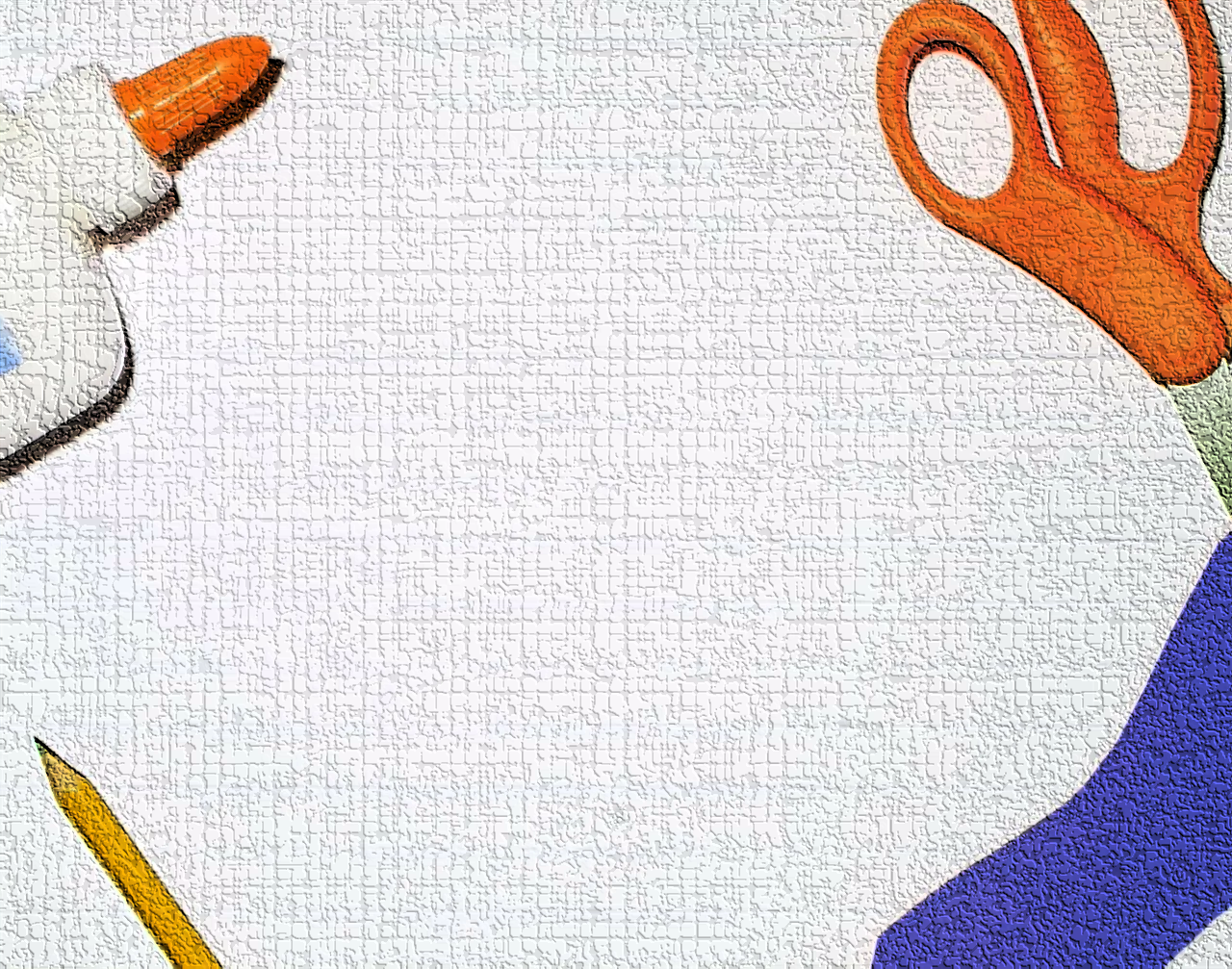 Что такое 
папье-маше?
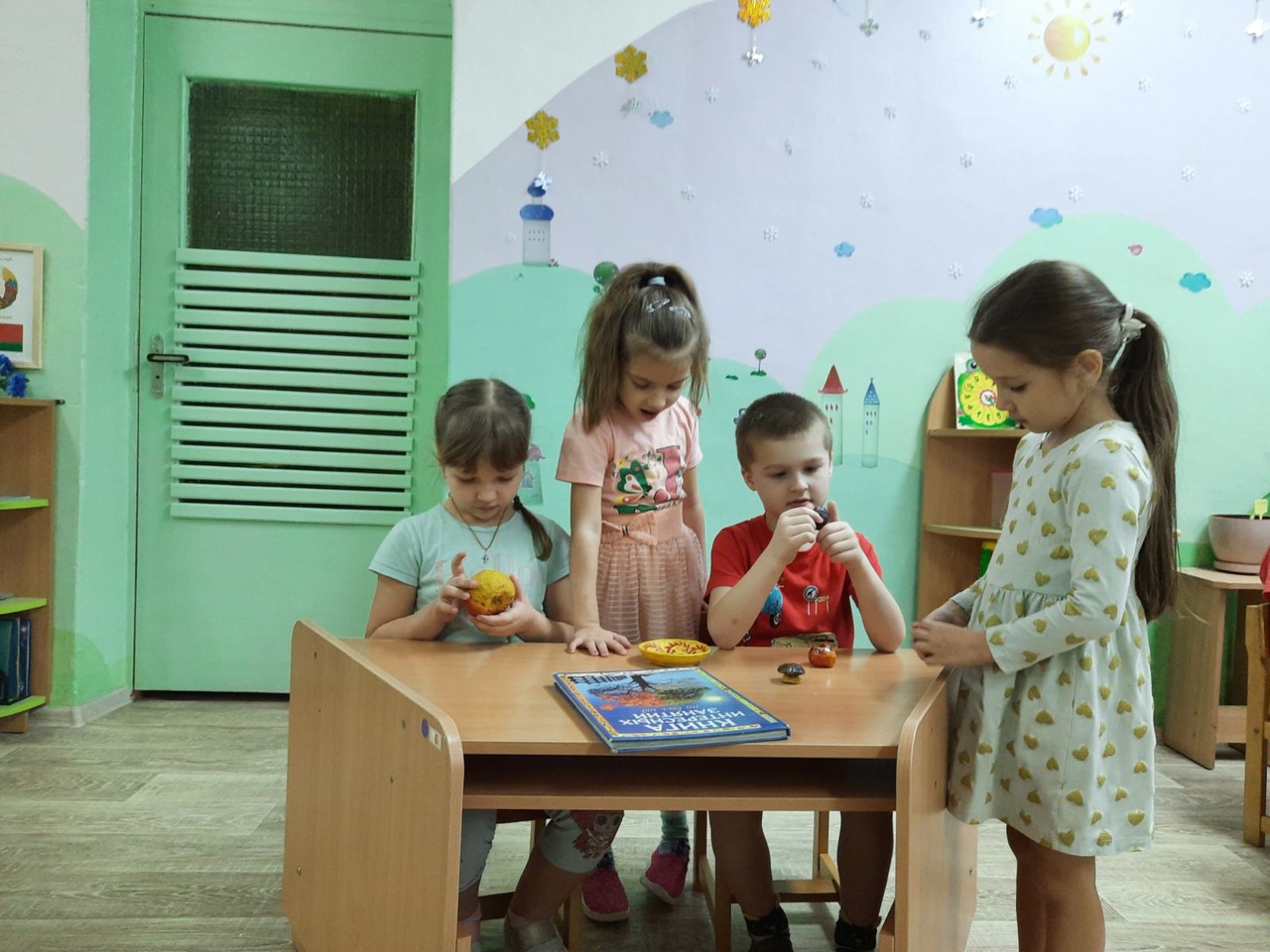 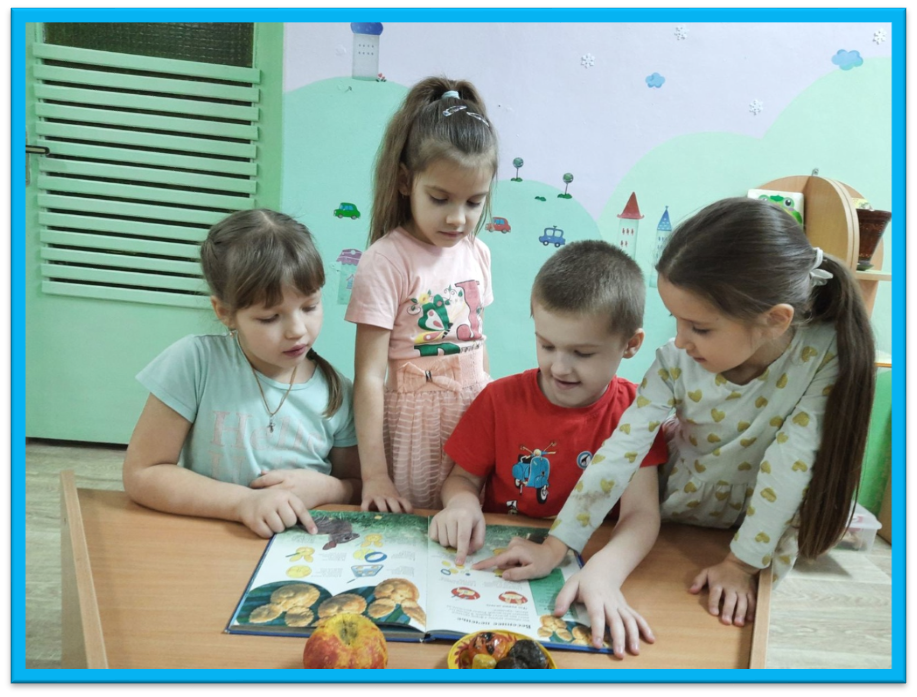 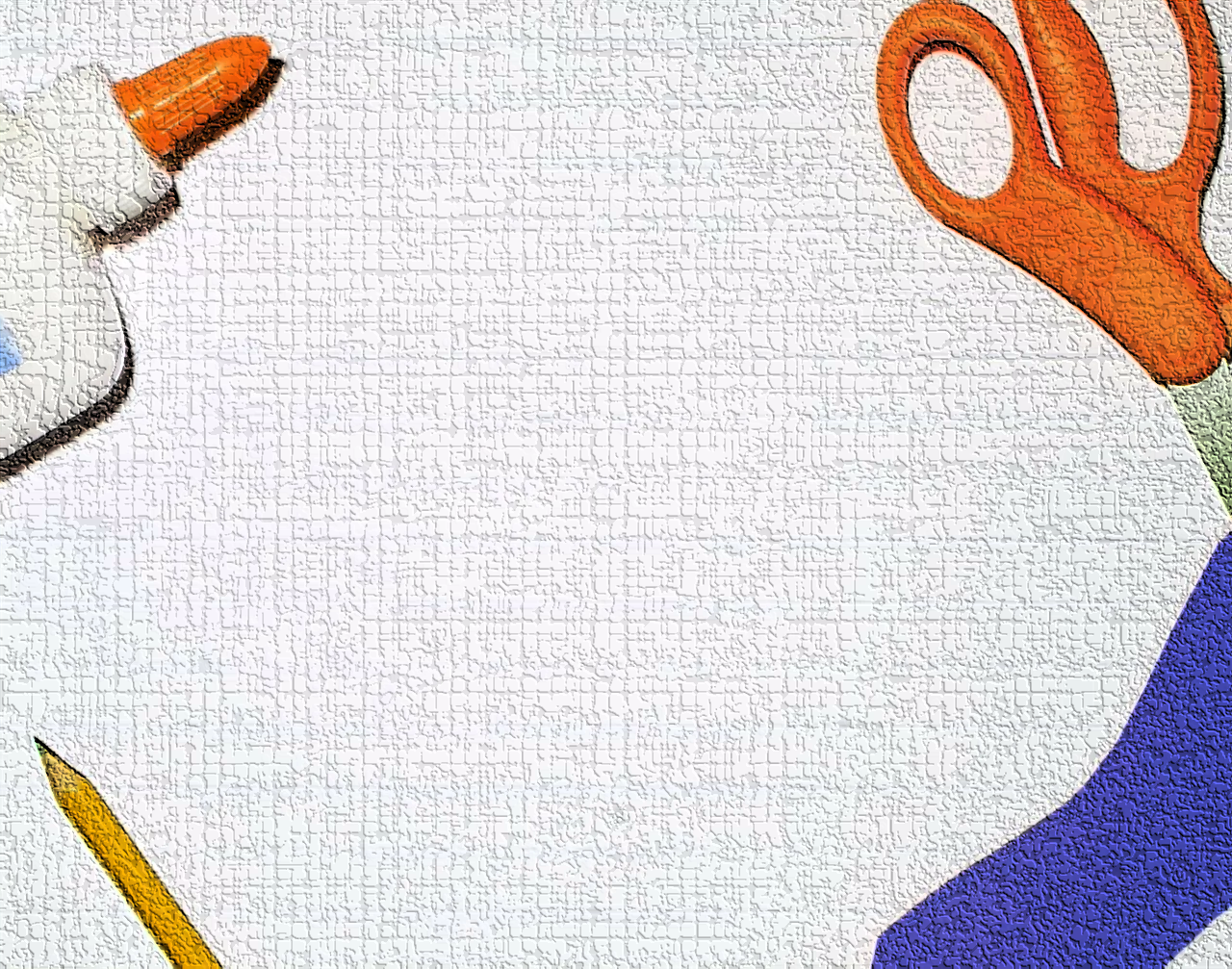 Опыт с бумагой
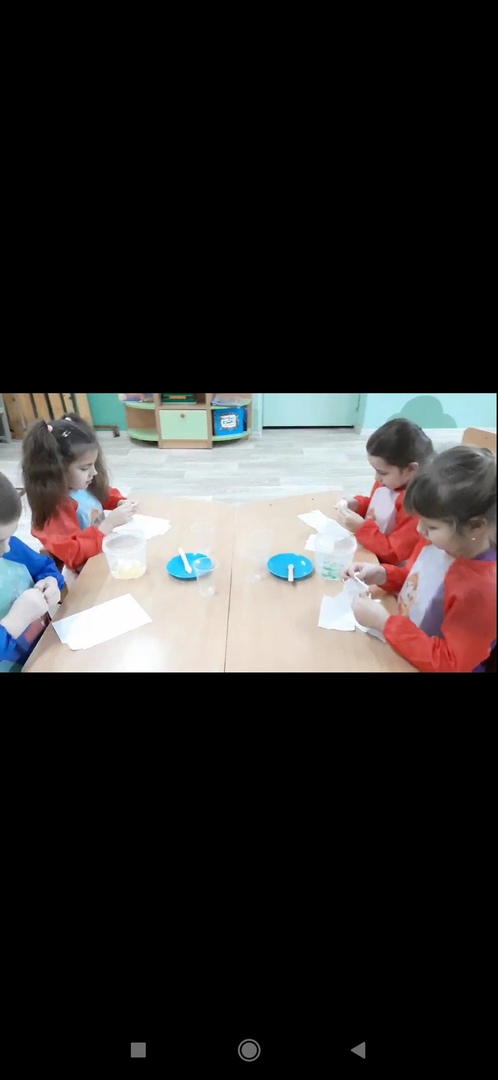 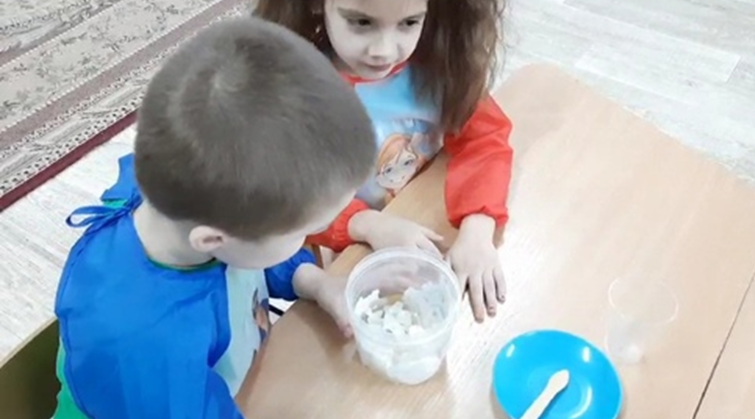 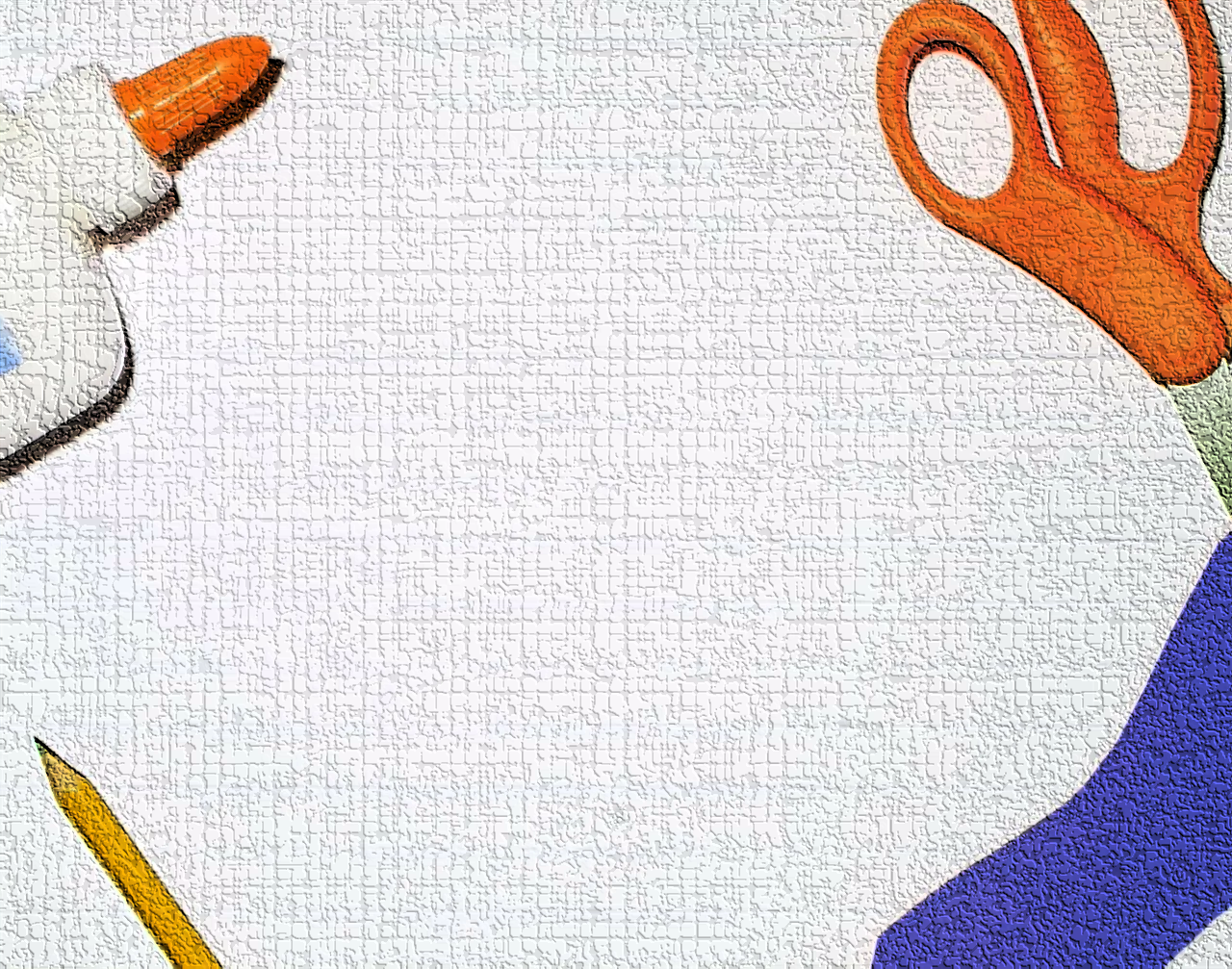 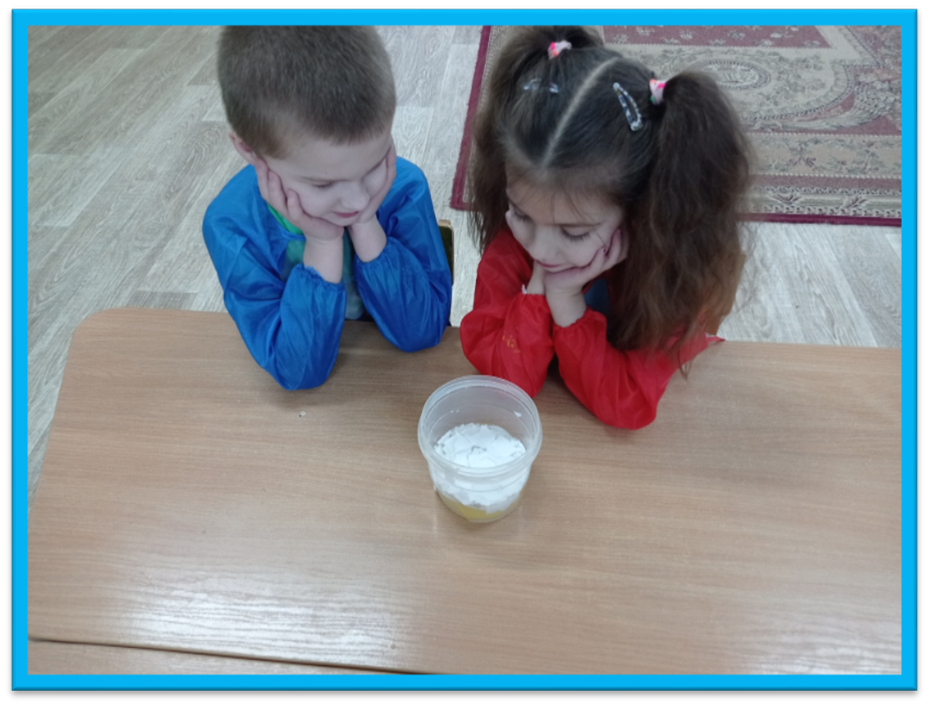 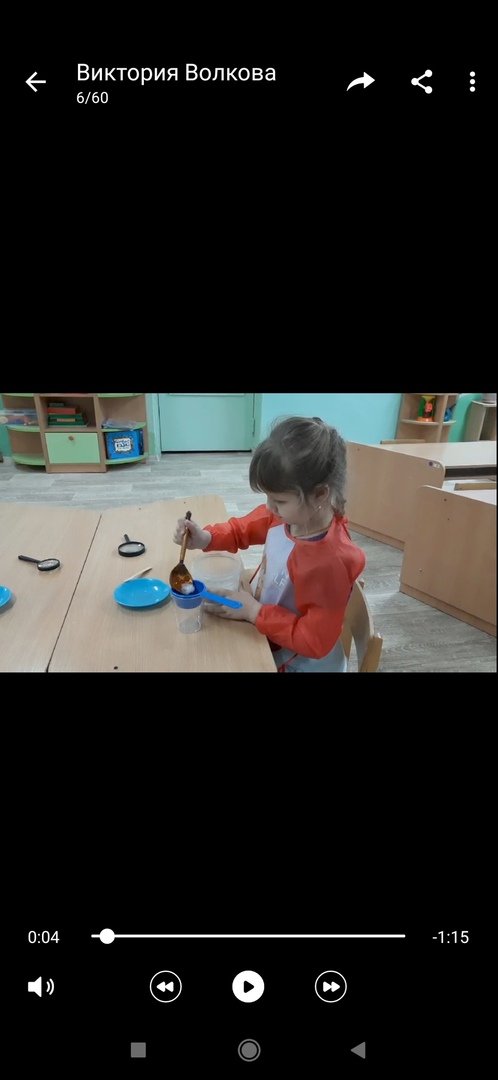 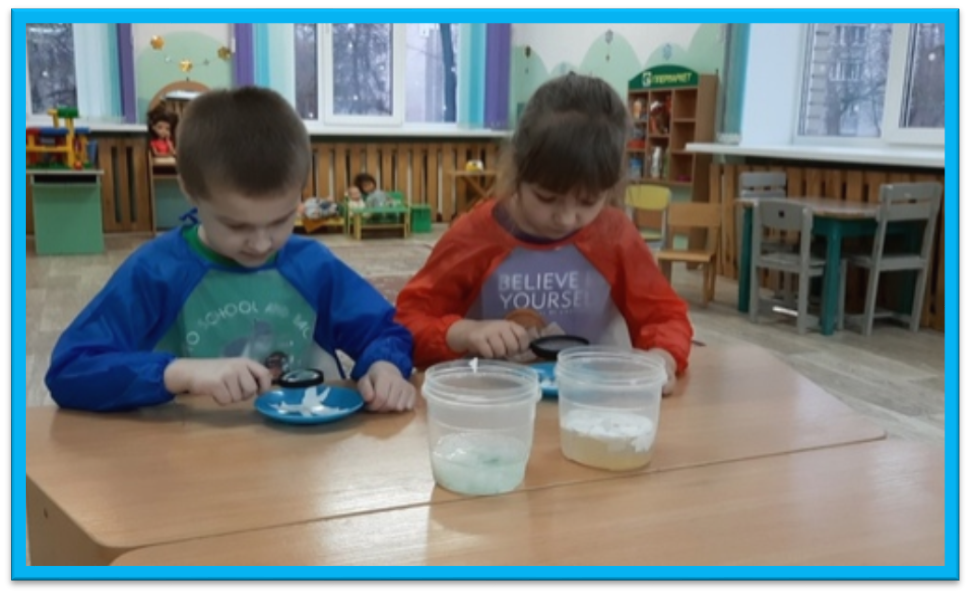 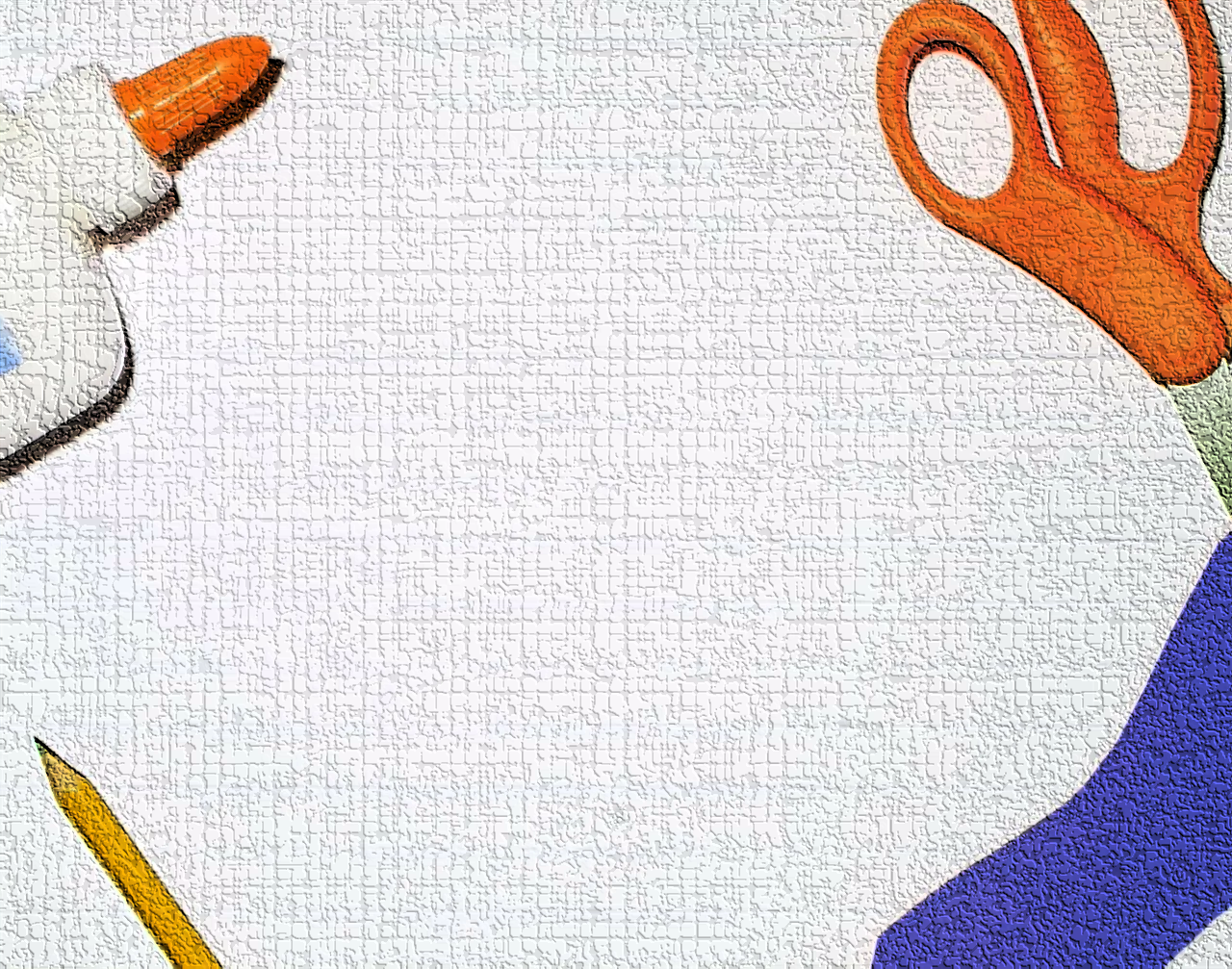 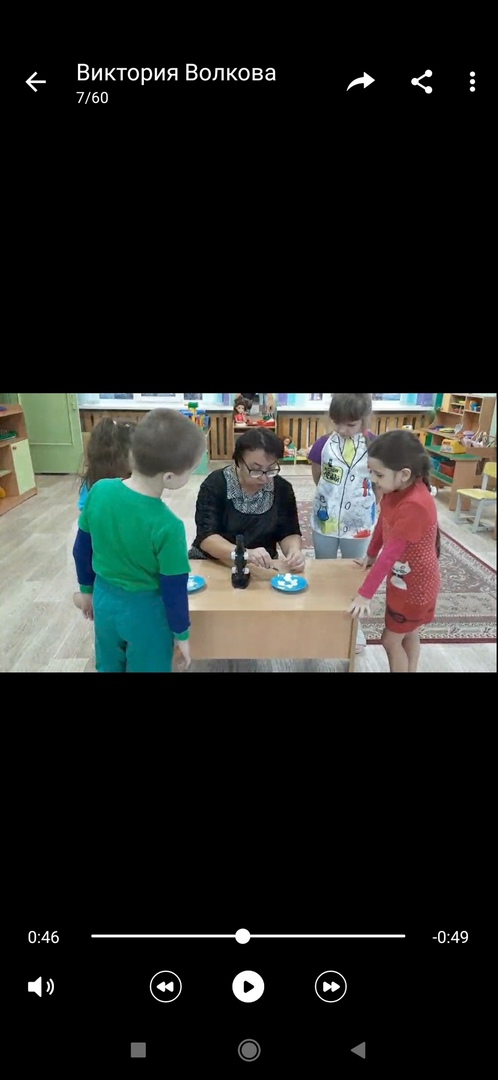 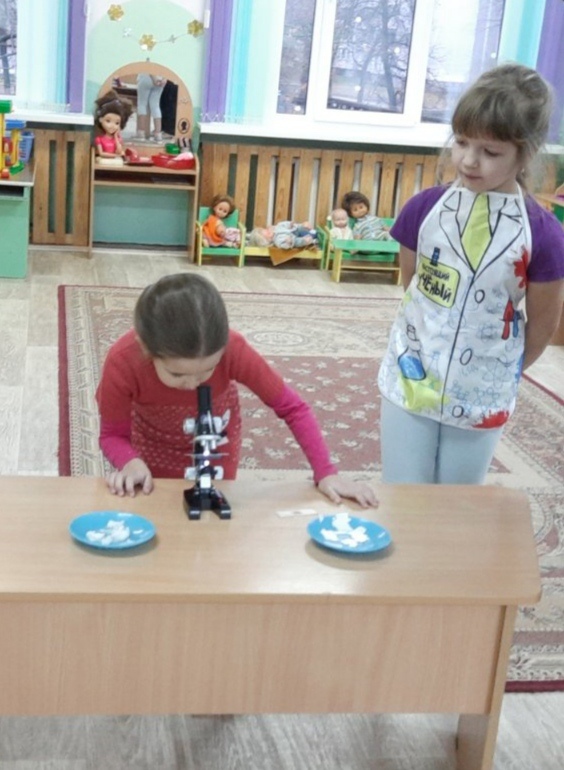 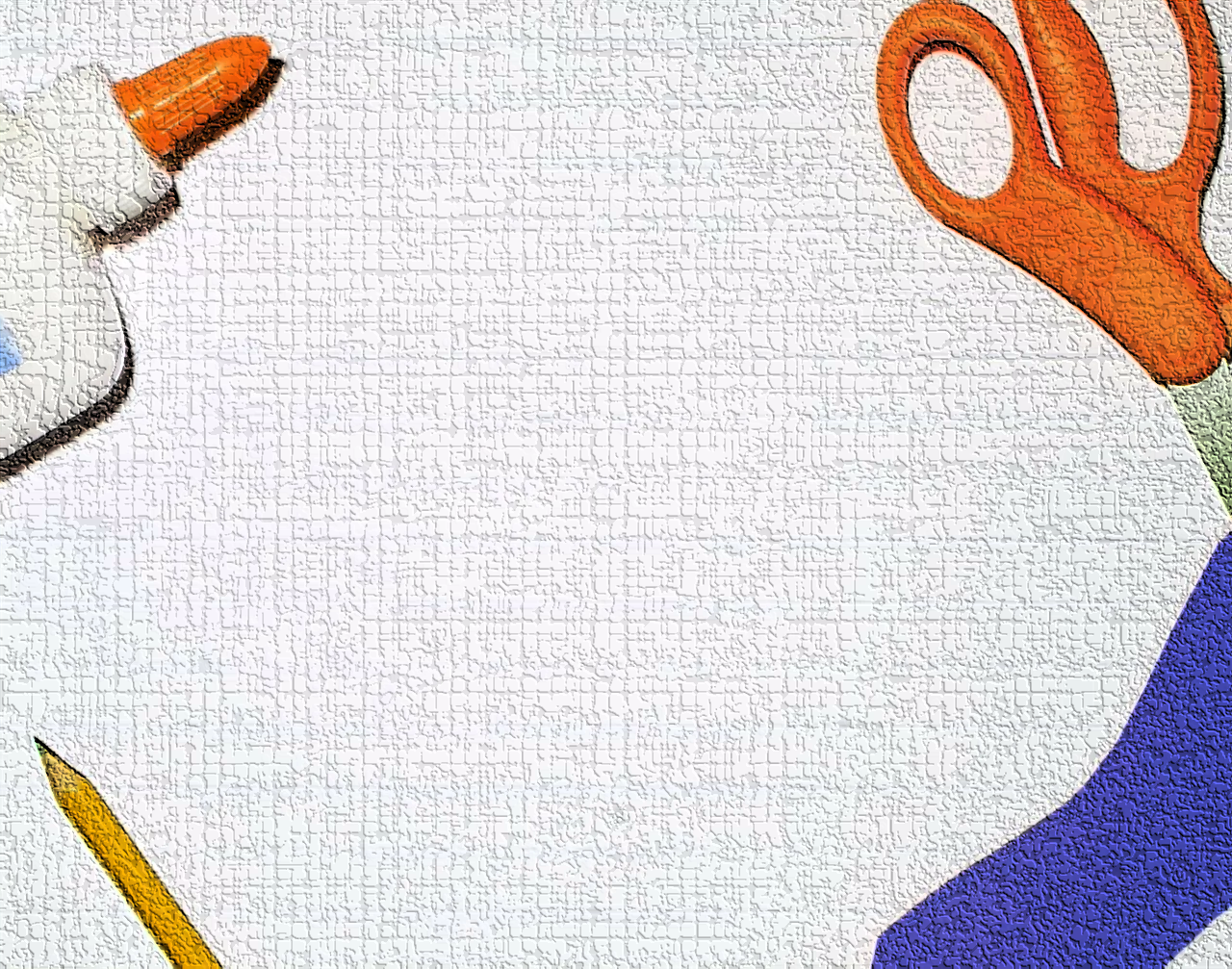 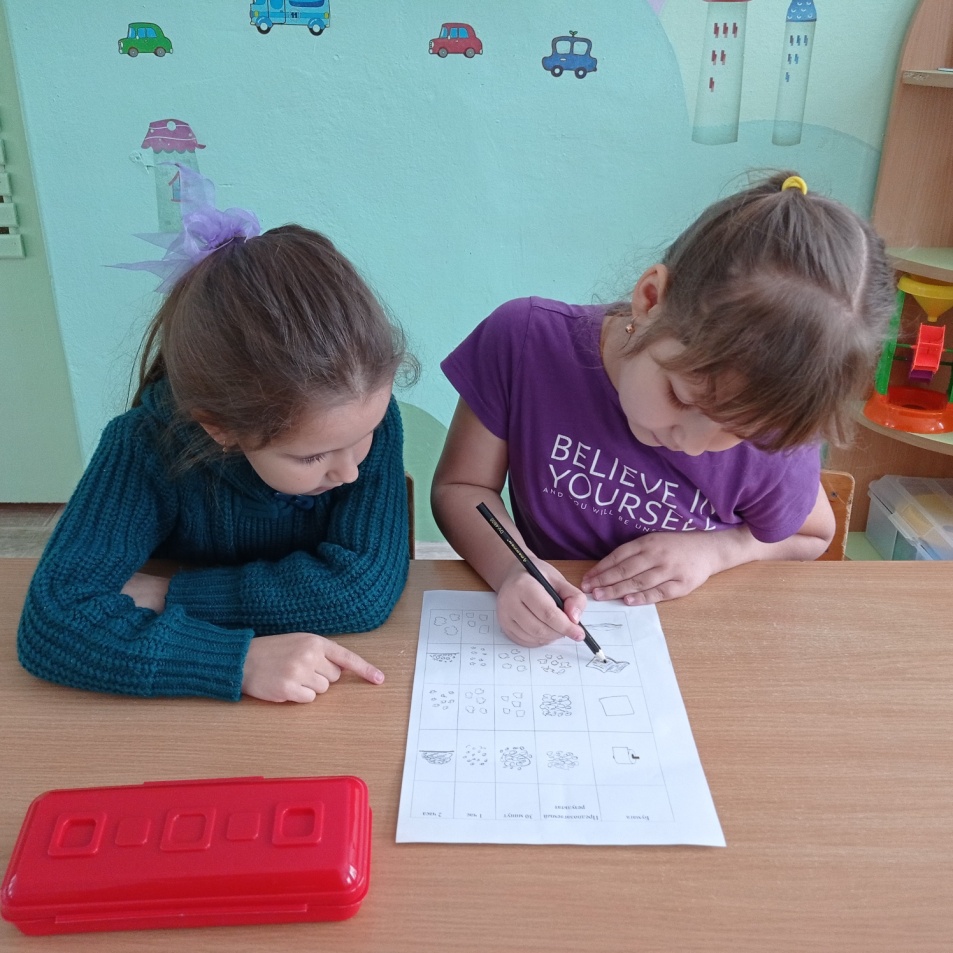 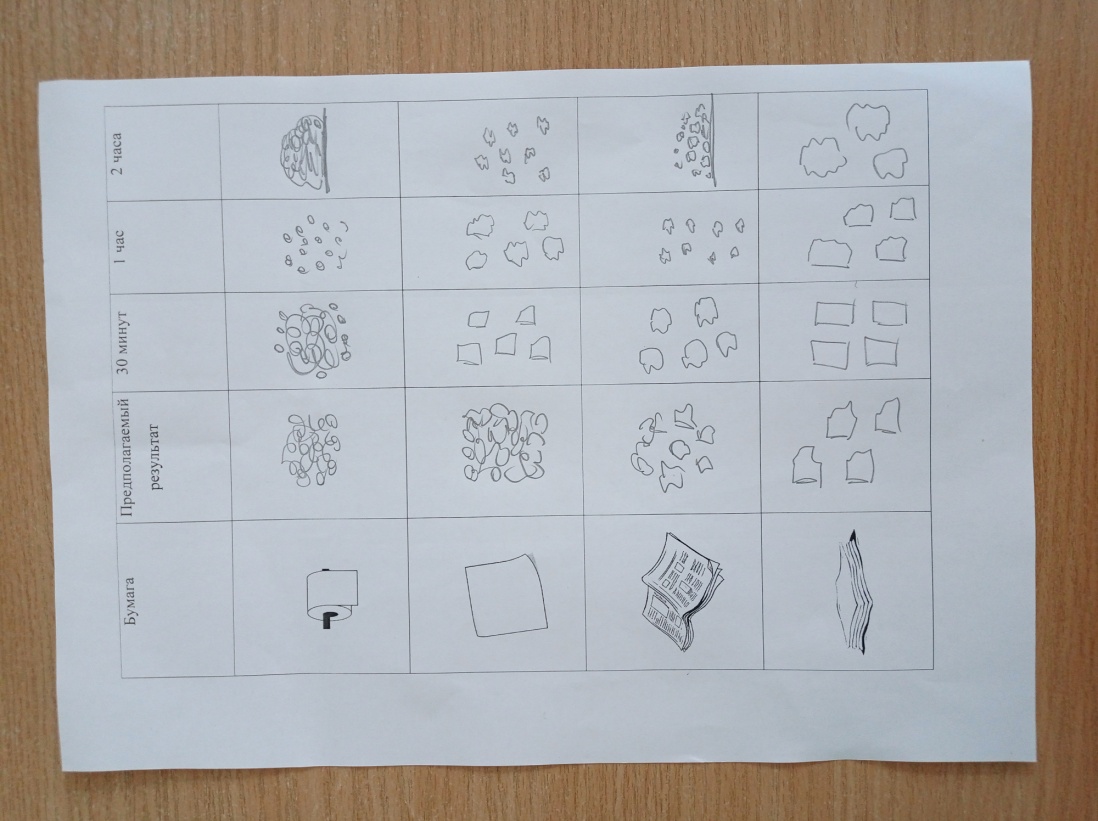 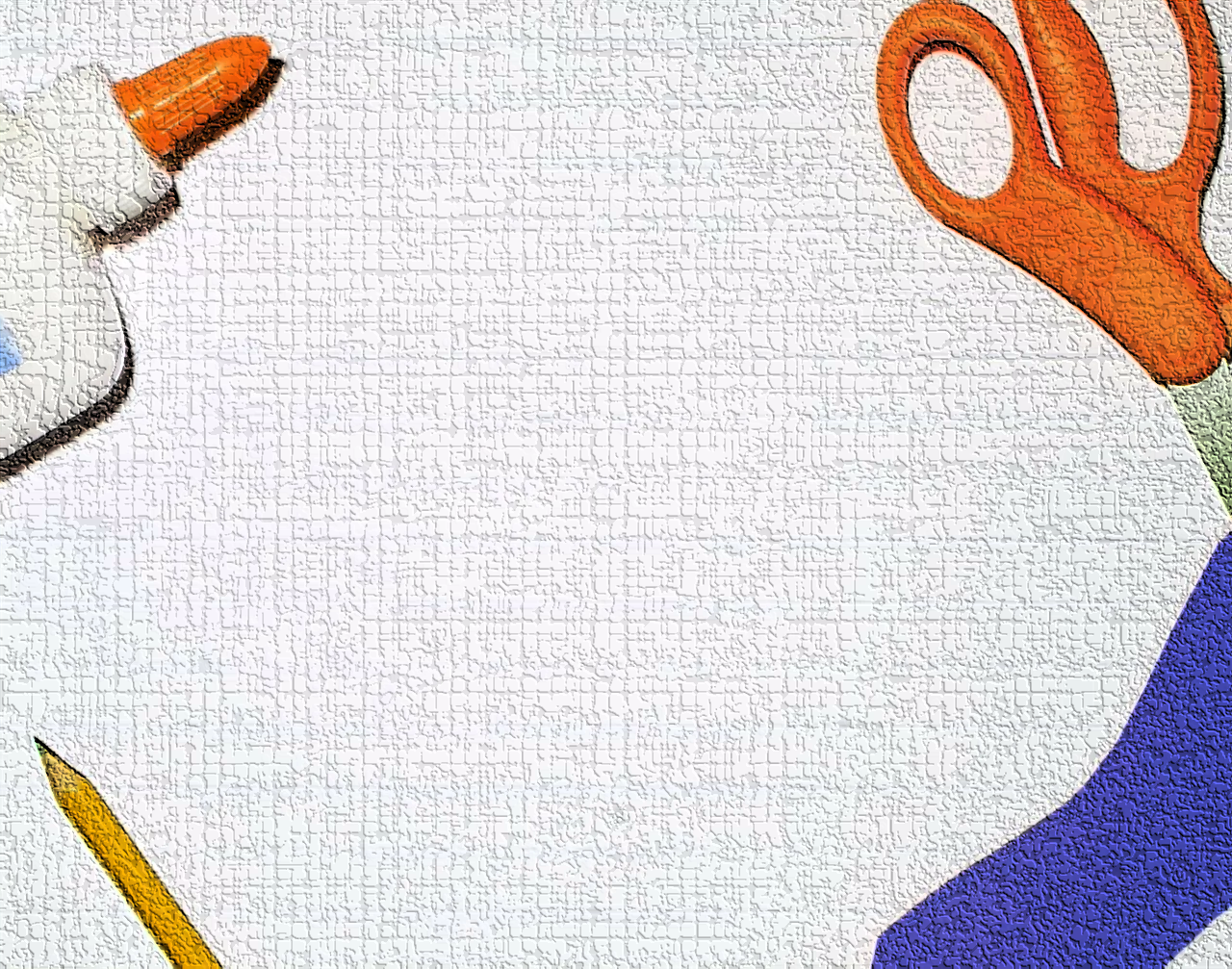 Делаем тесто для папье-маше
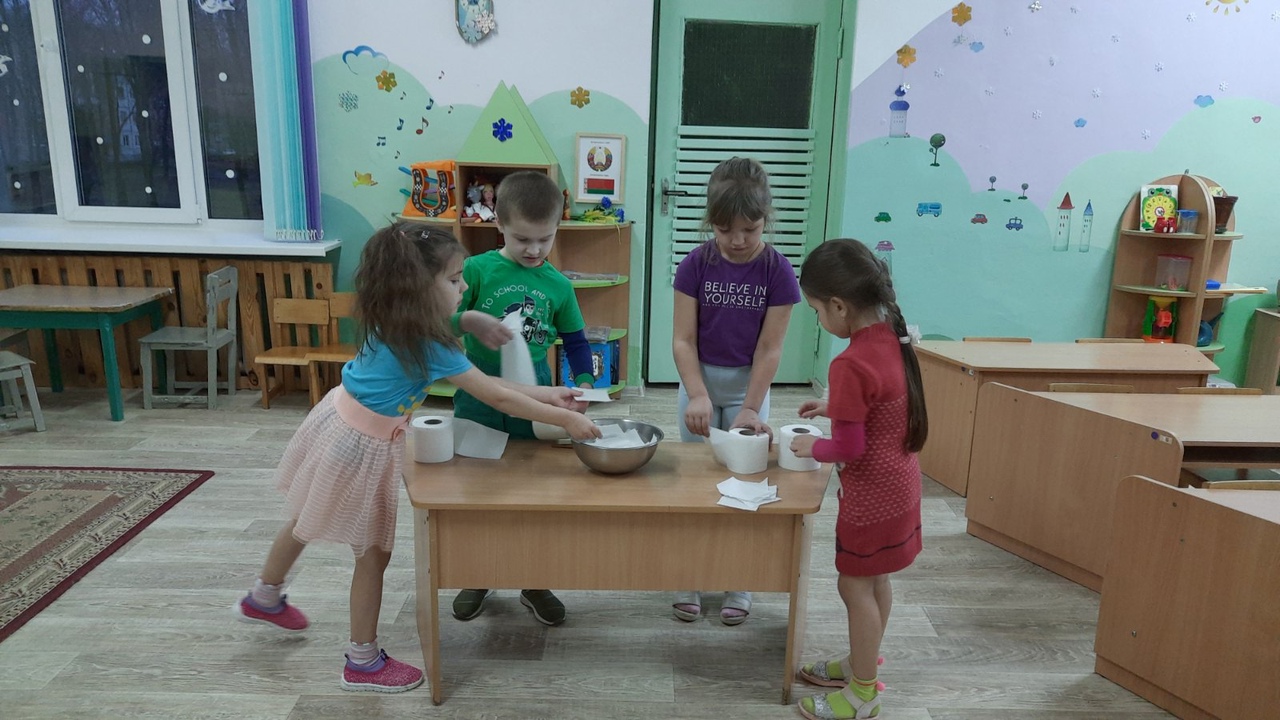 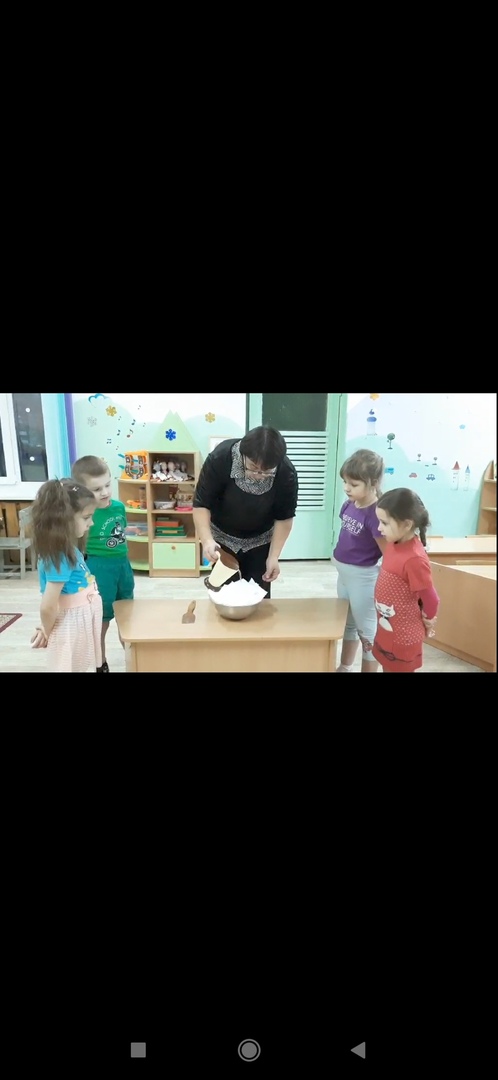 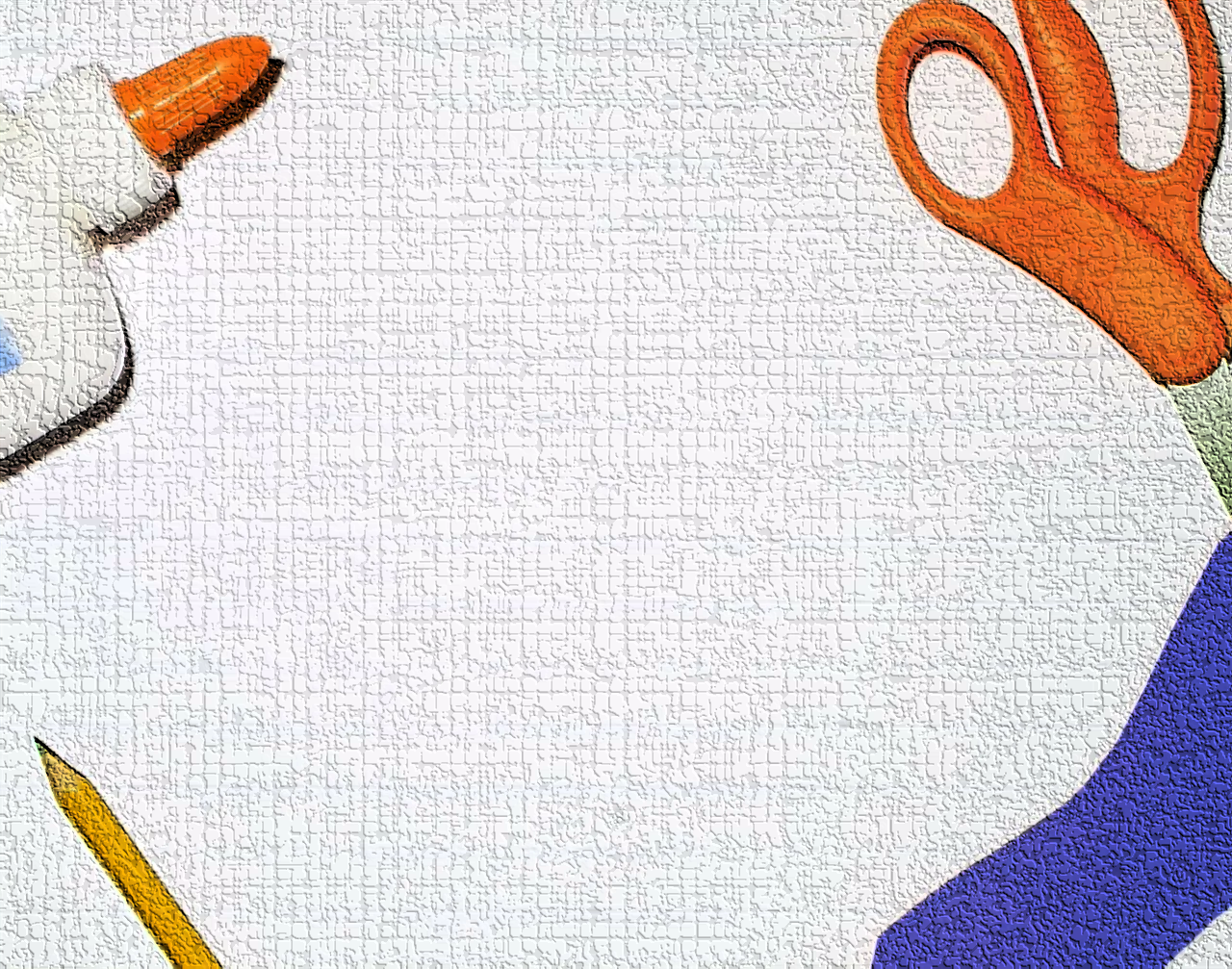 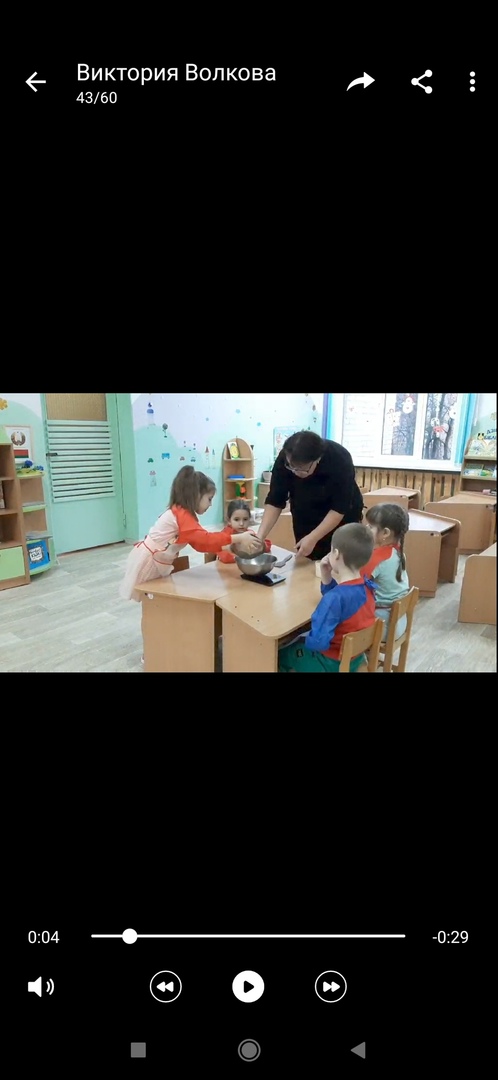 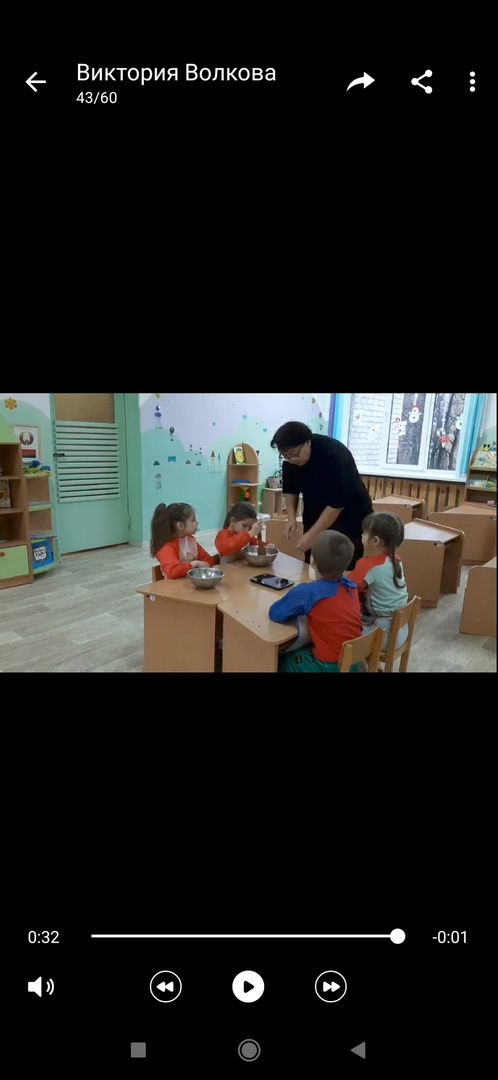 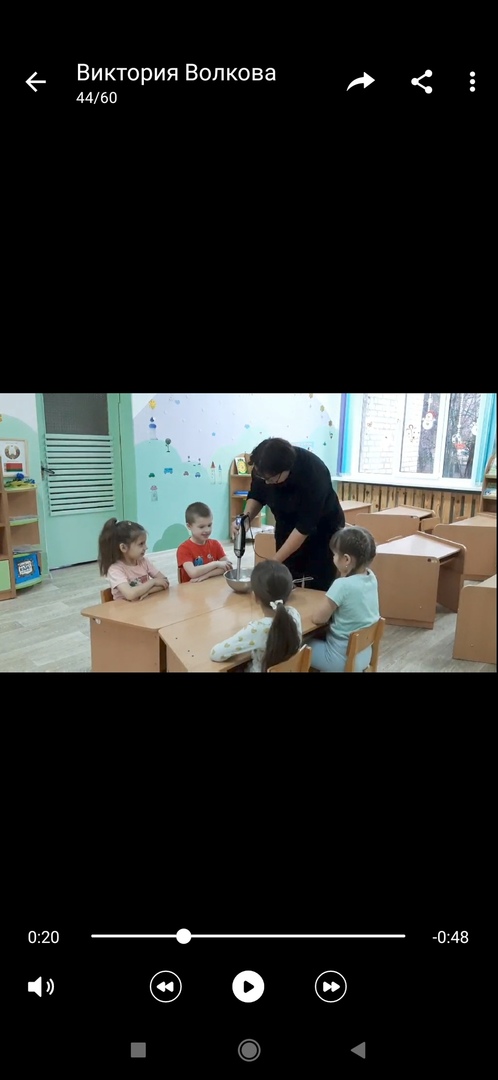 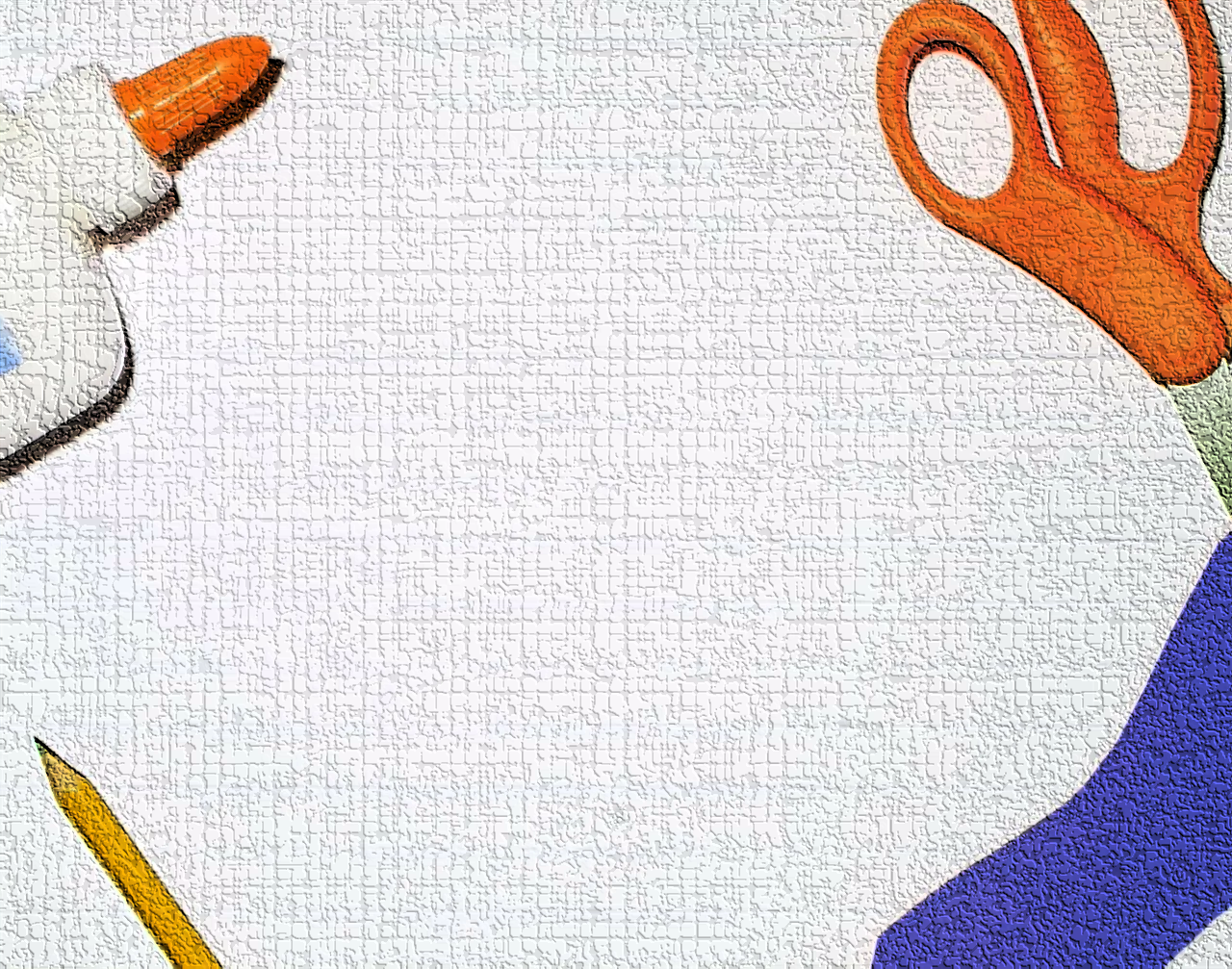 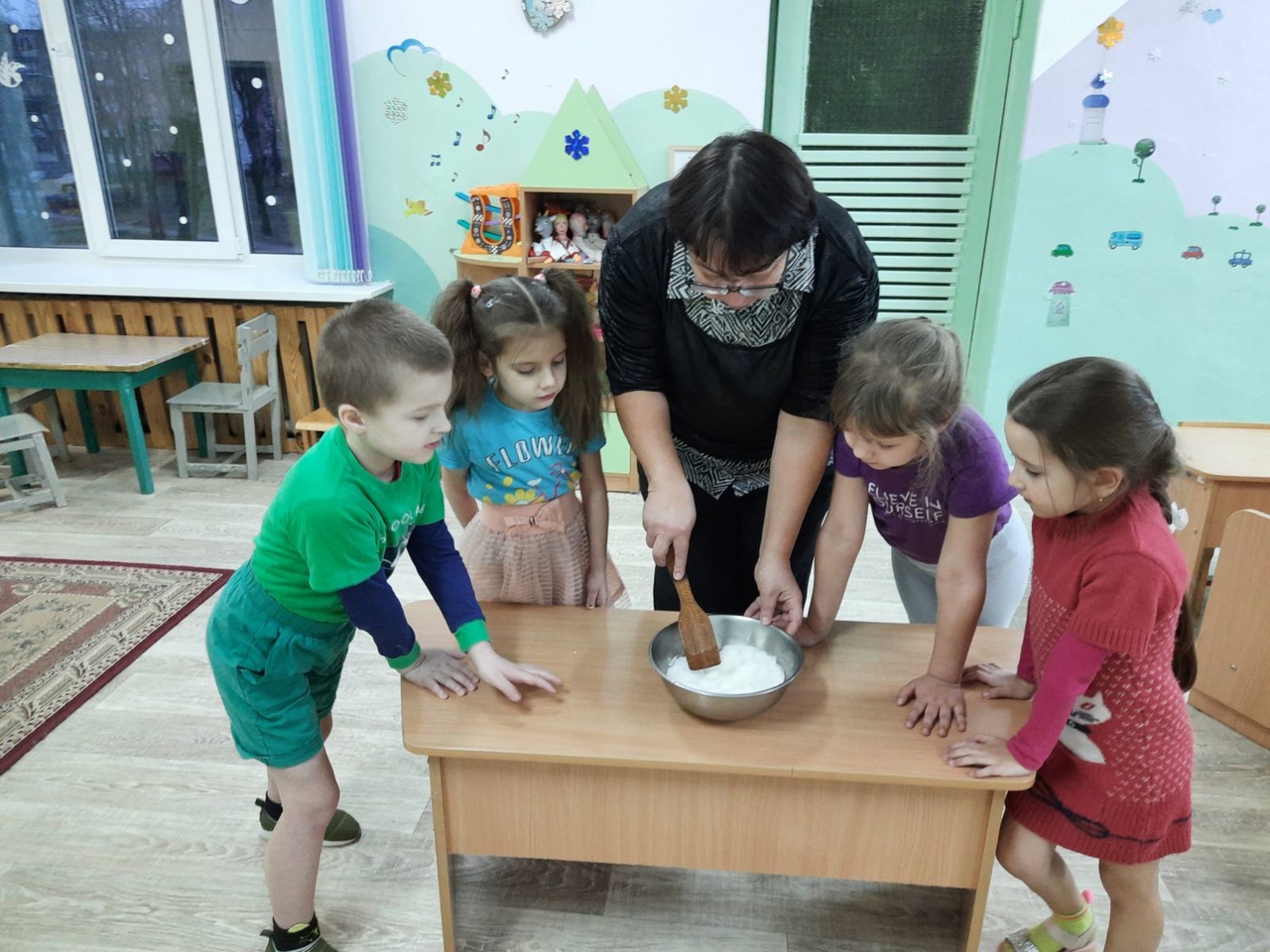 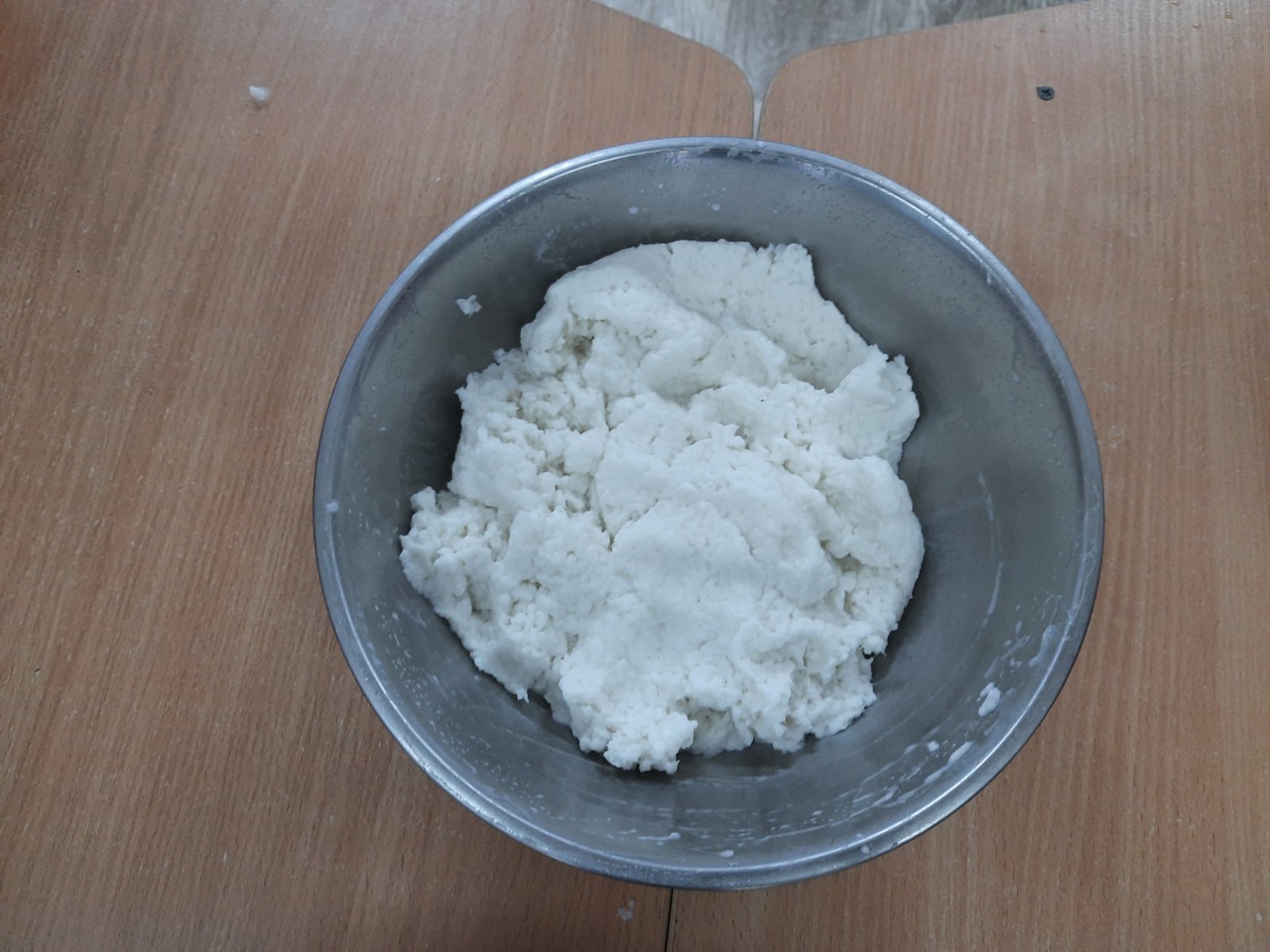 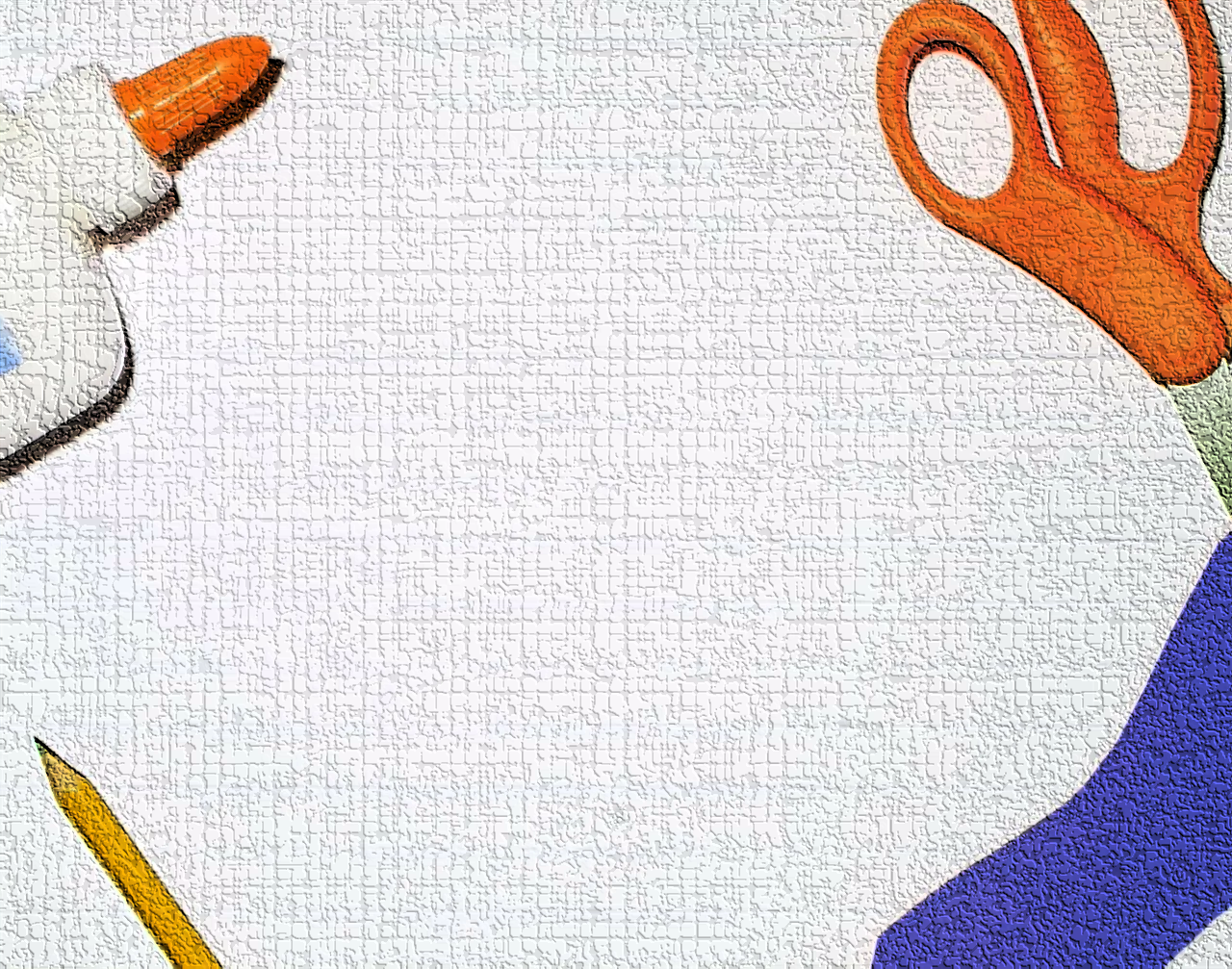 Делаем игрушки из папье-маше
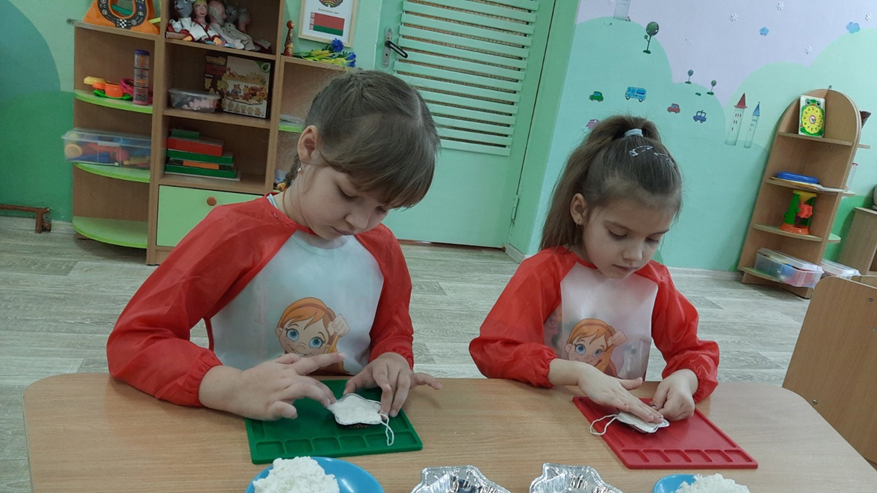 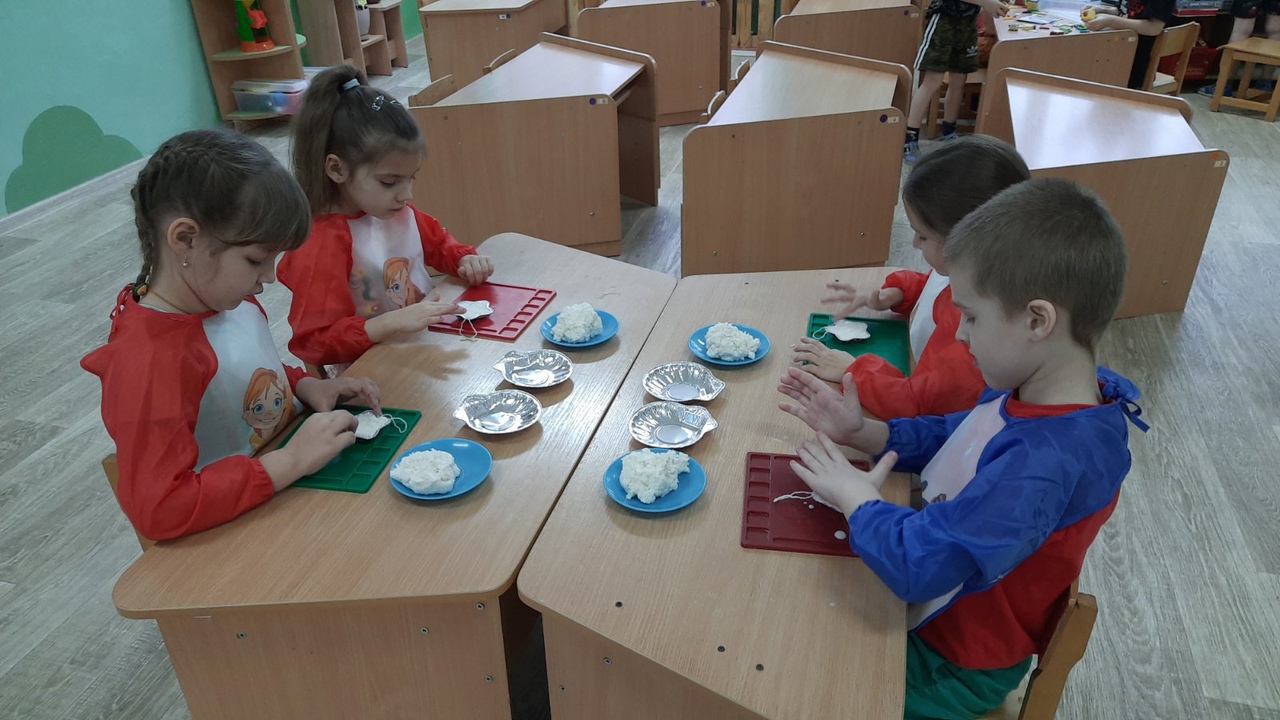 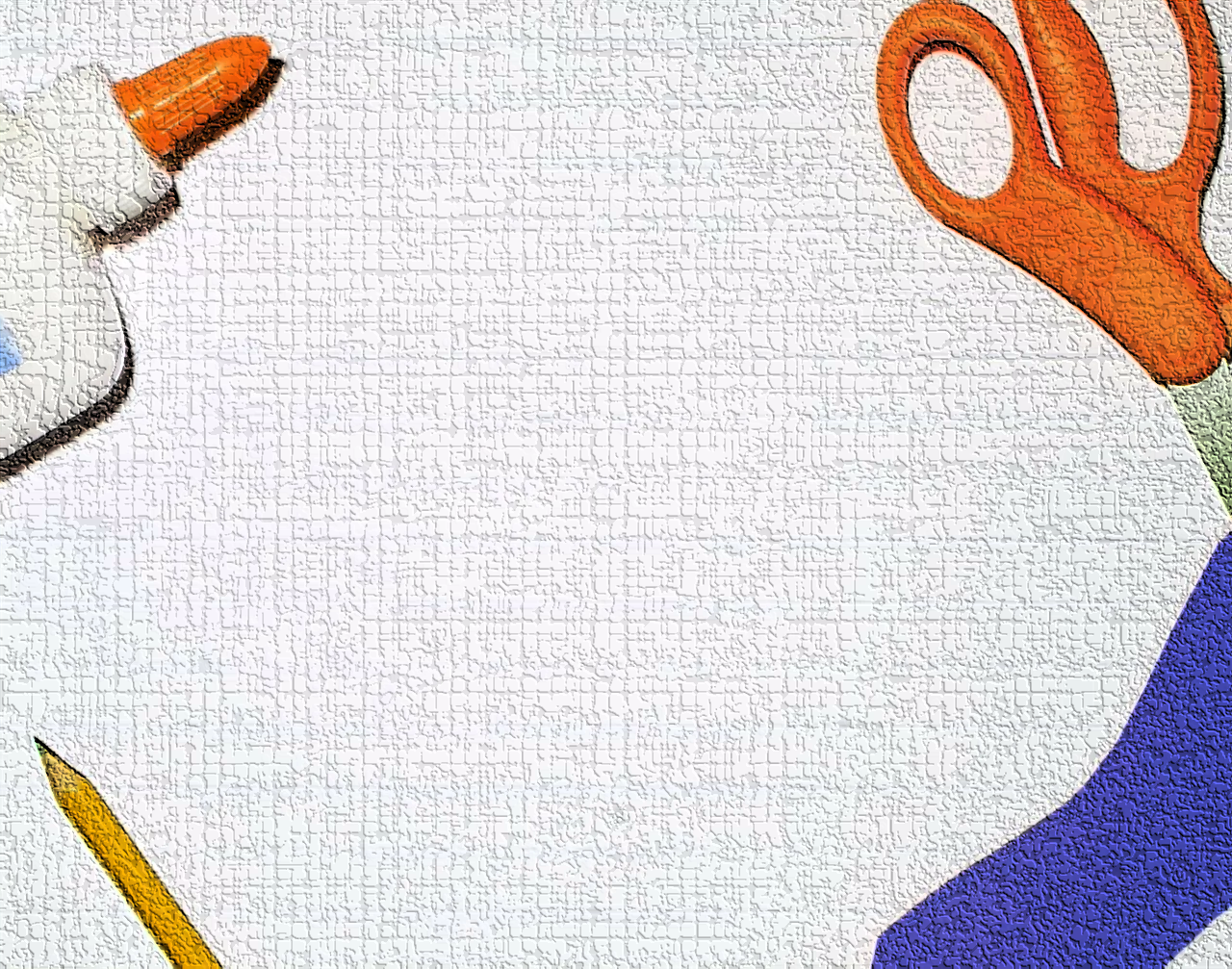 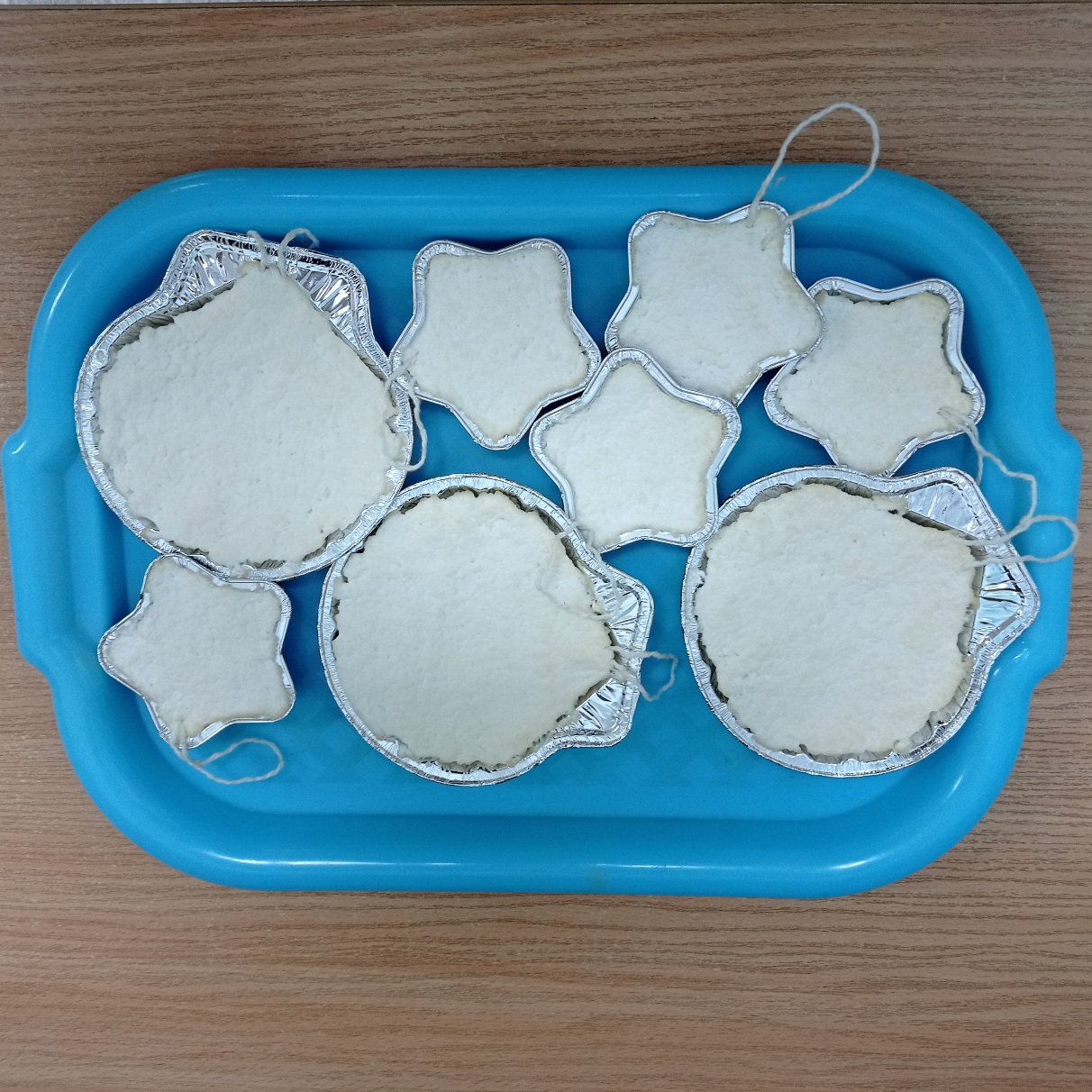 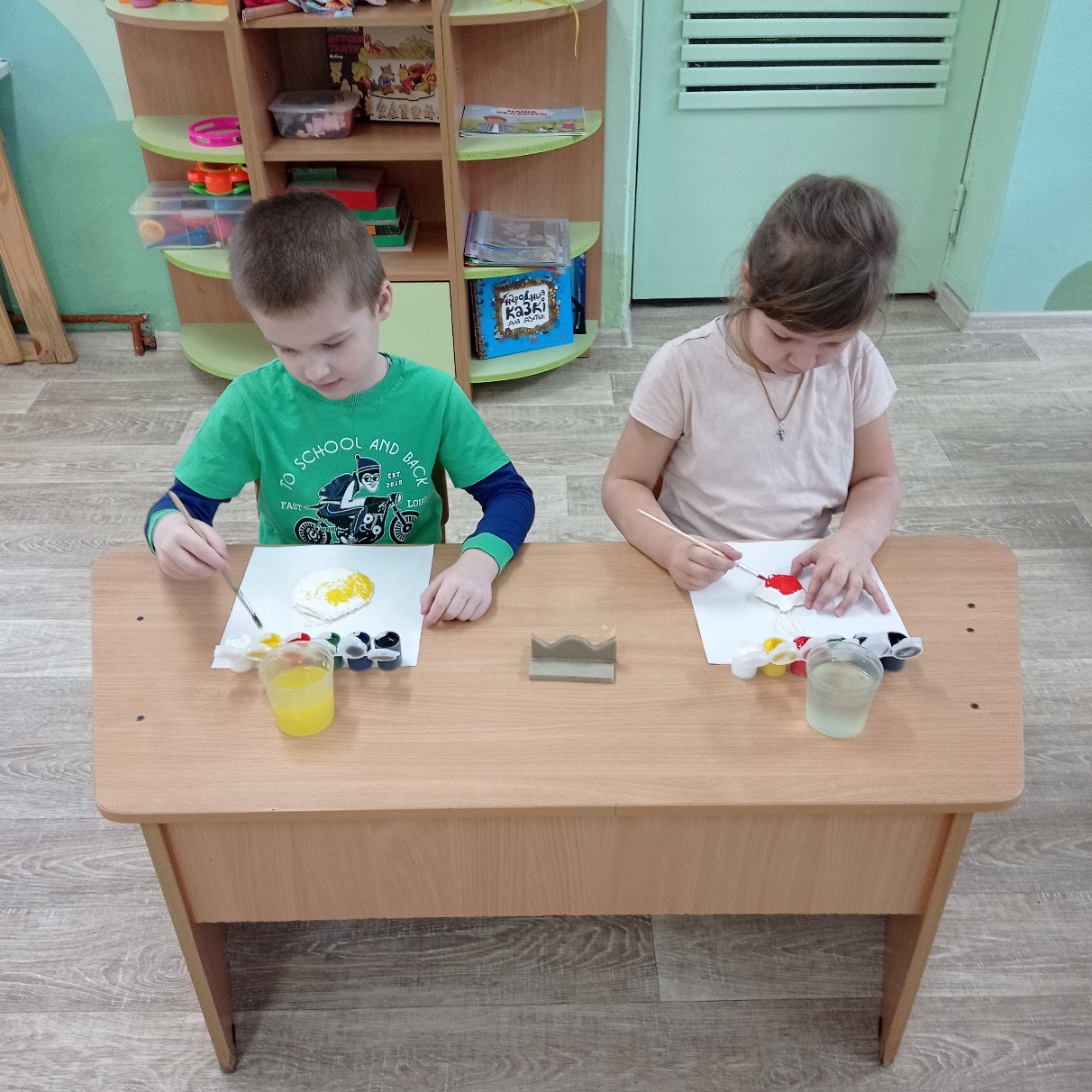 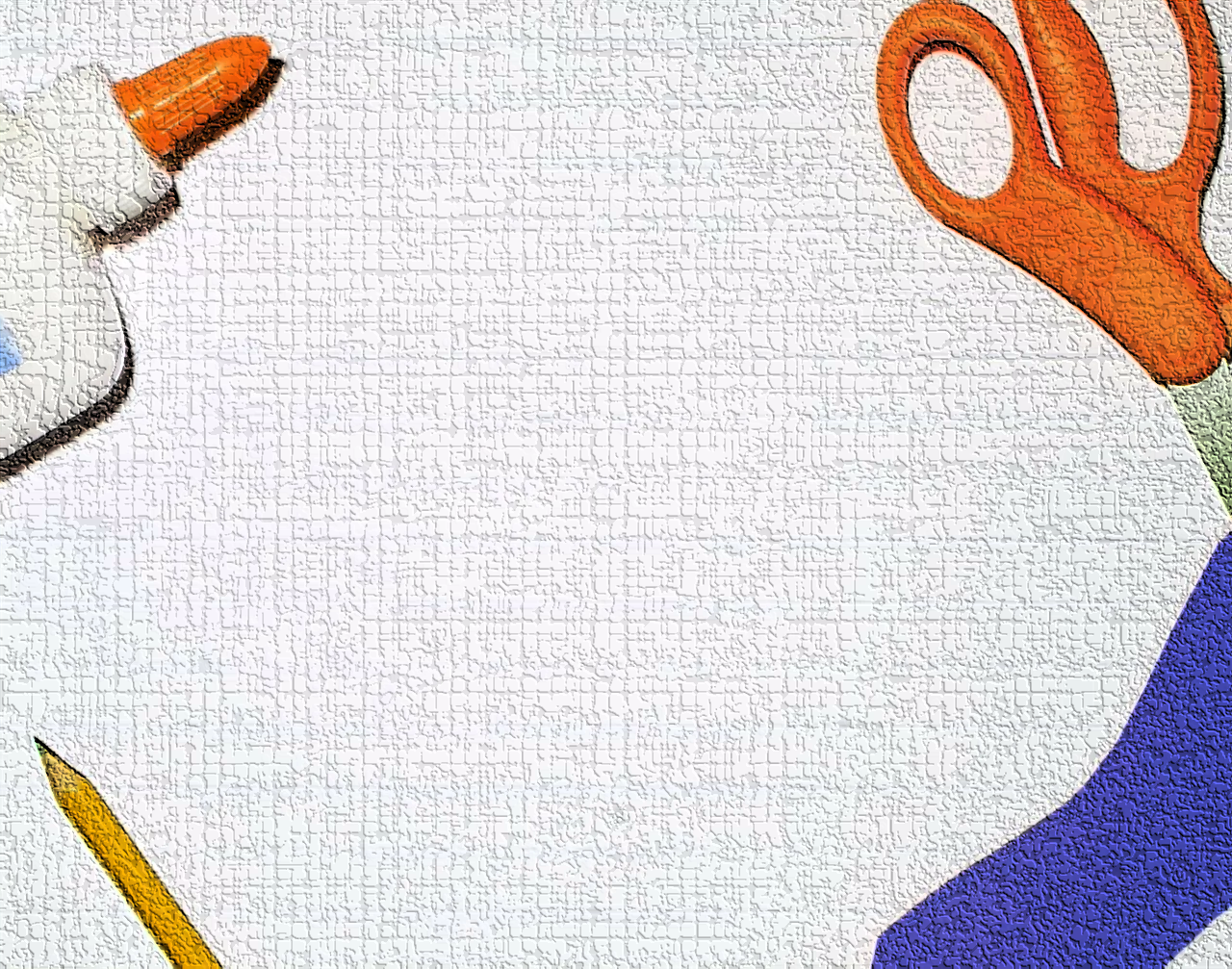 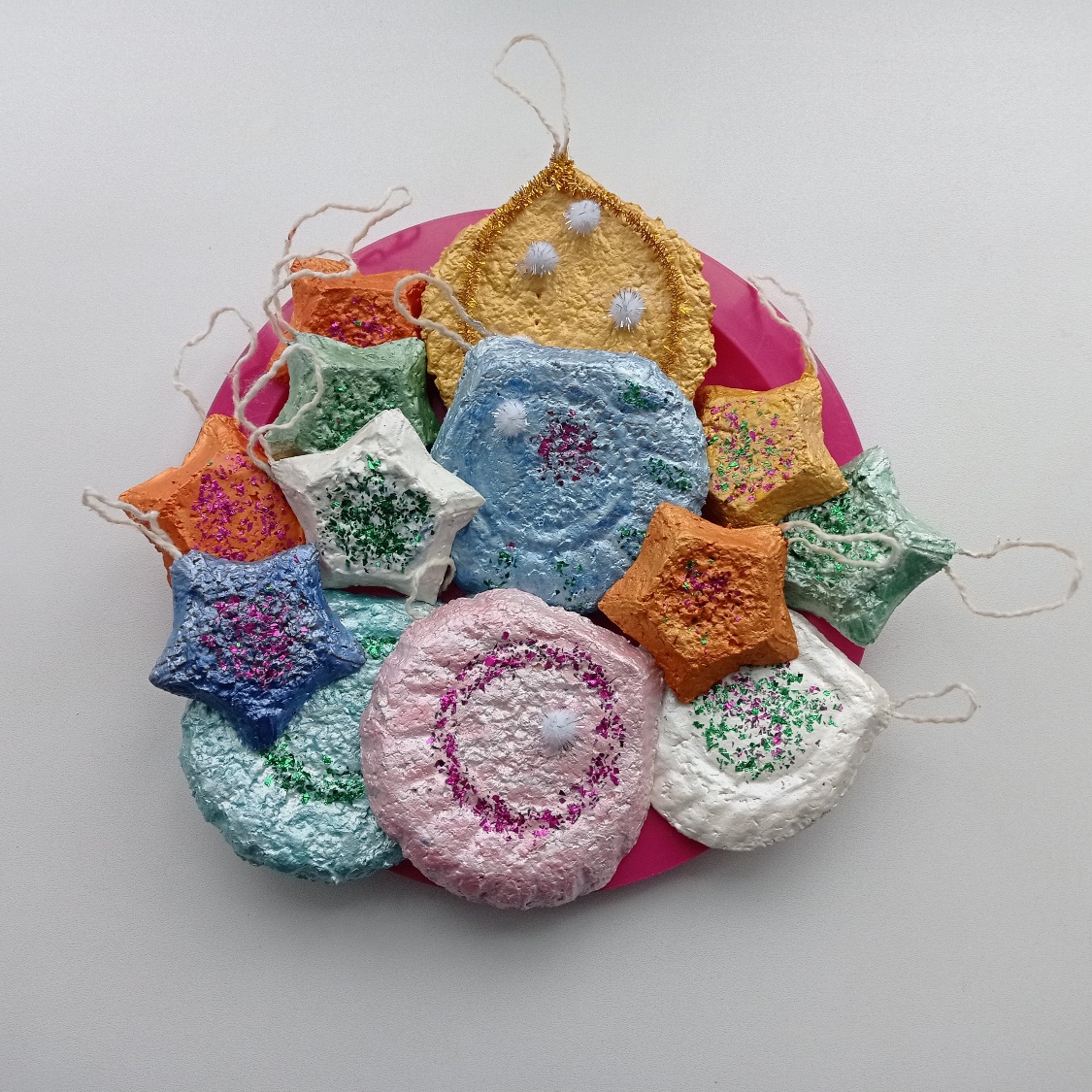 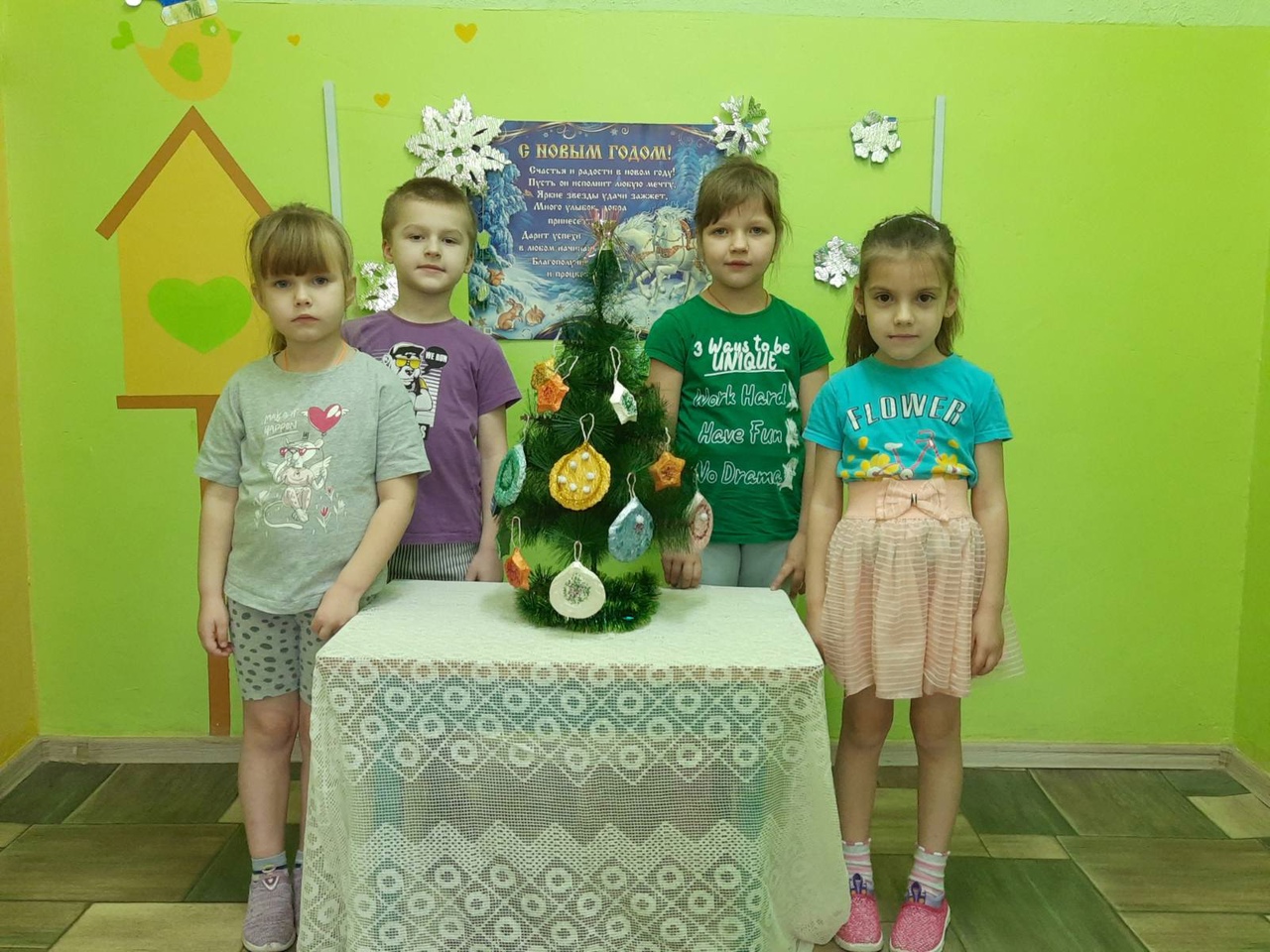